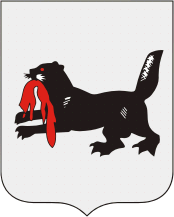 МУ Управление образования МО «Эхирит-Булагатский район»
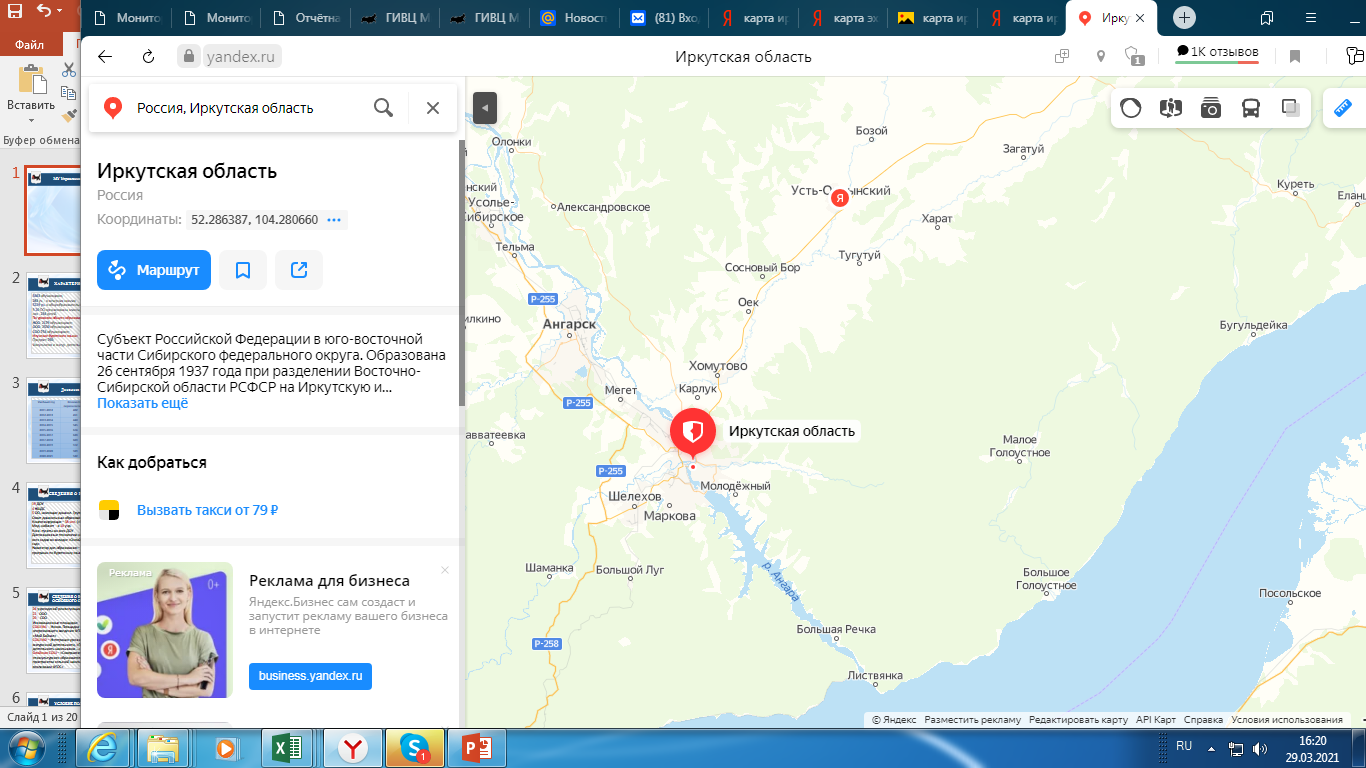 Образовательная сеть района
- 28 общеобразовательных школ
- 19 дошкольных учреждений
2 учреждения доп. Образования

Аграрный техникум;
Медицинский колледж;



138 молодых специалистов 
40 689,70 руб. – ср. заработная плата  
                               учителя  в нашем районе
30 019 руб – ср. заработная плата молодого 
                         педагога в нашем районе
Усть-Ордынский
60 км
Иркутск
НАЧАЛЬНИК УПРАВЛЕНИЯ ОБРАЗОВАНИЯ
ШОРОНОВ БОРИС КИРИЛЛОВИЧ
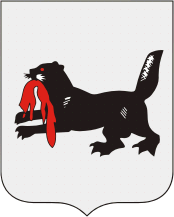 ВАКАНСИИ
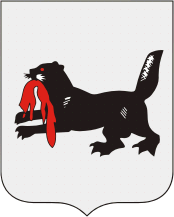 ВАКАНСИИ
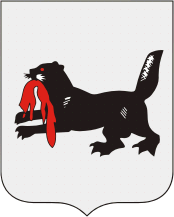 ВАКАНСИИ
:
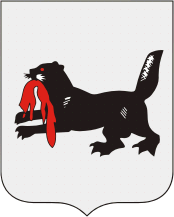 МЕРЫ ПОДДЕРЖКИ
Для привлечения и закрепления молодых специалистов в районе функционирует система муниципального методического сопровождения молодых педагогов, которая включает в себя ряд направлений:
Совет молодых специалистов,
Школа молодого педагога, 
Предметные Школы молодых учителей, 
Конкурсы, выездные командные мероприятия, предметные районные методические объединения (РМО) и др.
Ведется работа по стимулированию роста проф. мастерства педагогов.
Достаточно эффективно осуществляется деятельность по организации наставничества молодых специалистов.
:
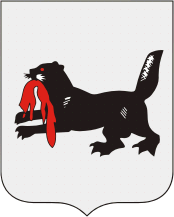 МЕРЫ ПОДДЕРЖКИ
В рамках муниципальной программы:
«Развитие образования на 2020-2025 годы»: подпрограмма «Поддержка студентов, поступивших в образовательные учреждения высшего, среднего профессионального образования по целевым договорам от муниципального образования «Эхирит-Булагатский район» по профильному направлению "Образование», и поддержка молодых специалистов в возрасте до 35 лет, получивших высшее, среднее профессиональное образование по профильному направлению «Образование» с целью их трудоустройства на территории муниципального образования «Эхирит-Булагатский район» на 2022 - 2025 годы», 
выделено 300 000 рублей для выплаты пособия молодым специалистам.
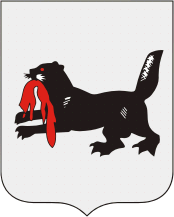 НАШИ КОНТАКТЫ
Наименование: Муниципальное учреждение Управление образования 
                                  МО «Эхирит-Булагатский район»

                    Адрес: 669001, Иркутская область, Эхирит-Булагатский район, 
                                  пос. Усть-Ордынский, ул. Первомайская, 1

                Телефон: 8(39541)3-11-91
       
ФИО начальника: Шоронов Борис Кириллович

Ссылка на видео «Эхирит-Булагатскому району 100 лет»